台中市召會
開展成全班簡介
壹. 成全宗旨
使受成全者有負擔為着職事的工作，並為着建造基督的身體，在神聖的啟示上被構成，在神聖的生命裏受培植，過神人的生活，實行神命定之路；並將自己更新奉獻，好配合台中市召會社區開展的負擔，成為正常、活的、能盡功用之基督身體上的肢體，也能像有恩賜的人直接建造基督生機的身體。
貳. 成全負擔
為配合台中市召會五年增區開展的計畫，積極成全召會中有奉獻心願者，接受各面裝備，好成為召會中的柱子，肯承擔託付、背負責任，並實行神命定之路，加強生、養、教、建，以達到召會擴增的目標。
叁. 成全期限
成全班以一年為一完整段落，分春季班、秋季班兩期。為使受成全者在職事、真理、生命、性格、事奉、心志等方面，得着成全。 
春季班：每年三月起至六月夏季訓練前結業。 
秋季班：每年九月起至十二月冬季訓練前結業。
肆. 成全內容
每學期第一週是豫備週。每週五晚間至主日早晨，皆集中上課、膳宿，並安排開展。其餘時間回各大區事奉盡功用。 
每學期皆學習進入主恢復的基本真理(三一神、神的經綸、基督豐滿的職事、那靈、基督的身體、新耶路撒冷、聖經綱領、聖經研讀等)；另有生命的認識與經歷、職事信息、性格、神命定之路、專項事奉研討，移民開展等課程之追求。
伍. 成全地點
台中市召會復興大樓(台中市南區復興路三段479號)
陸. 成全報名資格
台中市召會聖徒，年齡在二十五歲以上，六十五歲以下，身心健康，並有奉獻心願者。
柒. 報名期別
成全期別：二O一七年春季班
報到日期：3/10(五)18:30
成全豫備週：3/10(五)~3/12(日)
成全期間：3/10(五)開課至6/18 (日)結業
捌. 成全報名方式
填妥開展成全班報名表及健康資料表，並先與各大區負責弟兄交通。
報名截止日期：2017年1/29(日)將報名表及個人健康資料表填妥交至復興大樓四樓行政辦公室。
經審核通過後，在二月中旬寄發錄取通知。
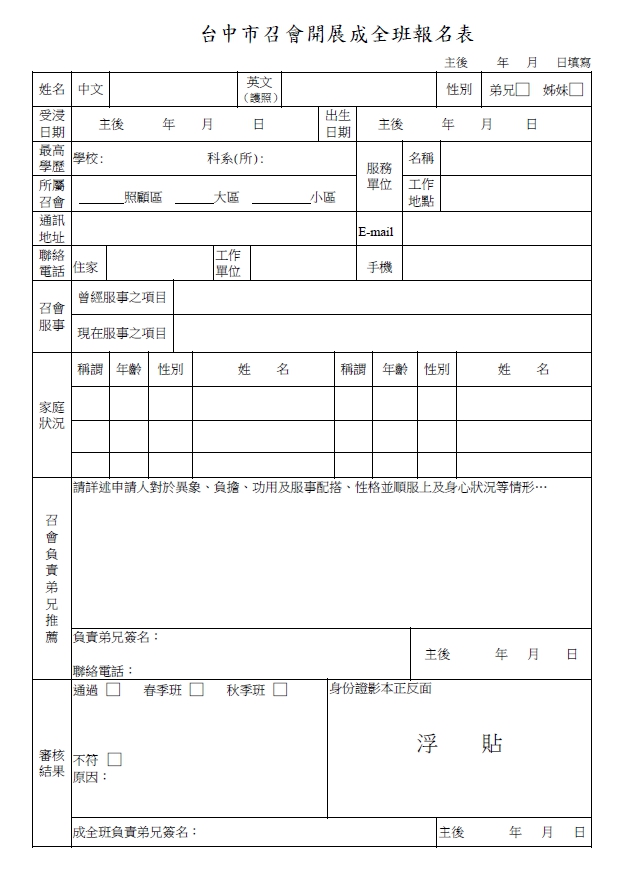 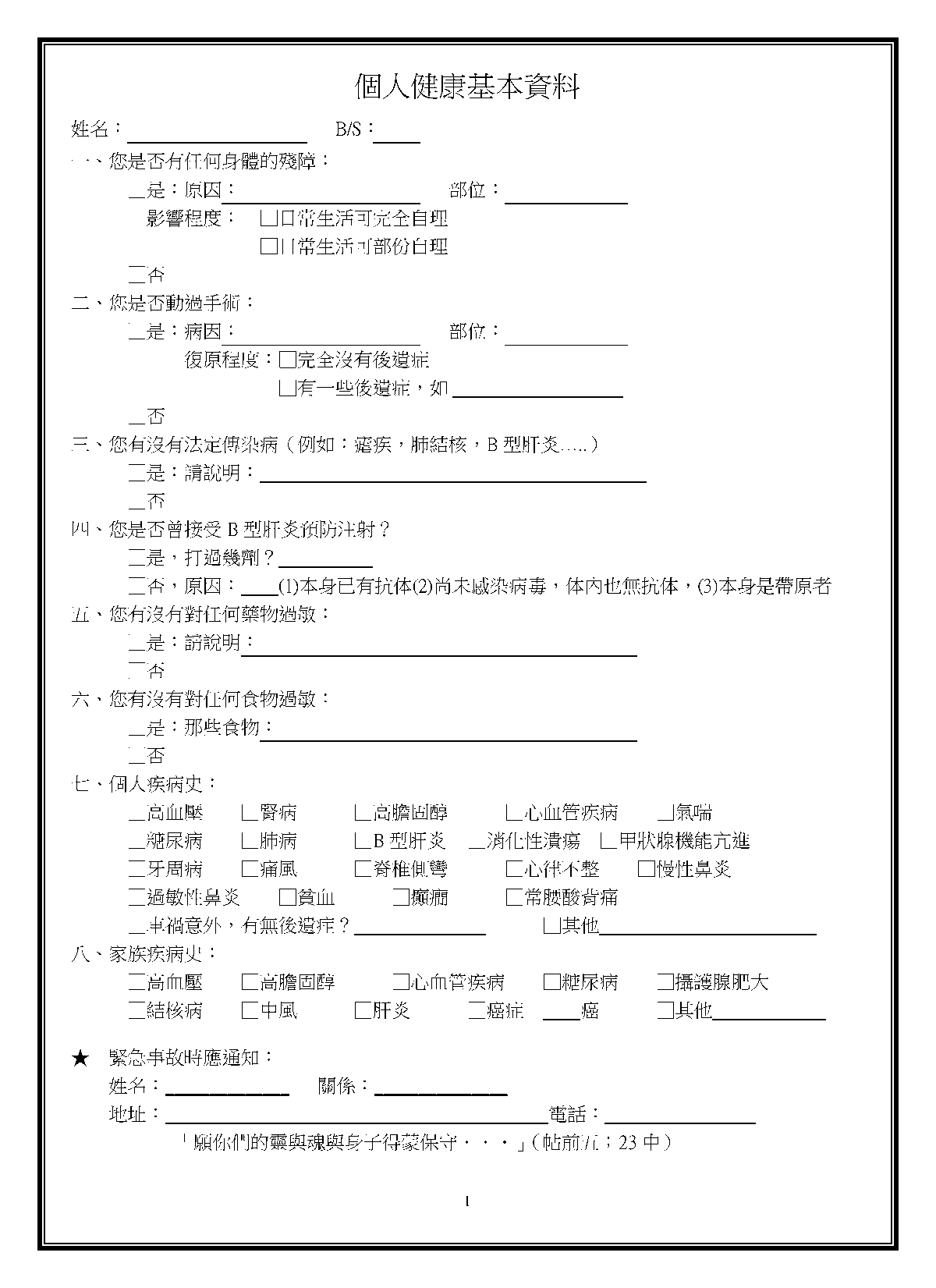 健康基本資料
報名表
玖. 成全作息表
週五：
玖. 成全作息表
週六-上午：
玖. 成全作息表
週六-下午：
玖. 成全作息表
主日：
拾. 成全課程
聖經綱領暨一年讀經一遍  
生命的認識
基要的真理 ( 神、基督、那靈、信徒、召會、國度、新耶路撒冷 )
神命定之路的操練與實行暨專項事奉研討
移民開展課程
職事錄影信息暨申言訓練
拾壹. 福音開展的操練
開展成全期間有二個時段外出福音開展，實際操練登門訪人、叩門傳福音，並操練送會到家餧養初信者；同時加強週末全召會社區福音的開展。
拾貳. 成全生活-性格的操練
服裝儀容須知
1.	每週成全期間，除週六全天穿着運動服外，週五晚上及主日上午均應穿着制服。
2.	個人識別名牌一律夾於上衣左邊領子。
3.	無論穿着制服或運動服，上衣均應紮入褲(裙)內，姊妹背心鈕扣需扣上。
4.	個人之髮式、長短必須合宜得體；弟兄鬍子須刮乾淨。
拾貳. 成全生活-性格的操練
服裝儀容須知
5.	不可佩帶耳環，姊妹於聚會申言或團體禱告時應戴蒙頭帽。
6.	除週六全天穿運動鞋外，週五及主日早上均應着皮鞋，上課時不得脫鞋納涼。
7.	姊妹須穿膚色半統襪，長度須至膝蓋，不得穿短襪或雜色襪。
拾貳. 成全生活-性格的操練
服裝儀容須知
8.	冬天可着深色夾克，拉鏈需拉到圖案中間以上。
9.	在寢室內必須穿着睡衣、褲(以長袖、長褲為原則)，不得僅穿着內衣褲。
10.	離開寢室時須穿着整齊，不得穿睡衣、短褲、拖鞋。
拾貳. 成全生活-性格的操練
差假出勤考核規則
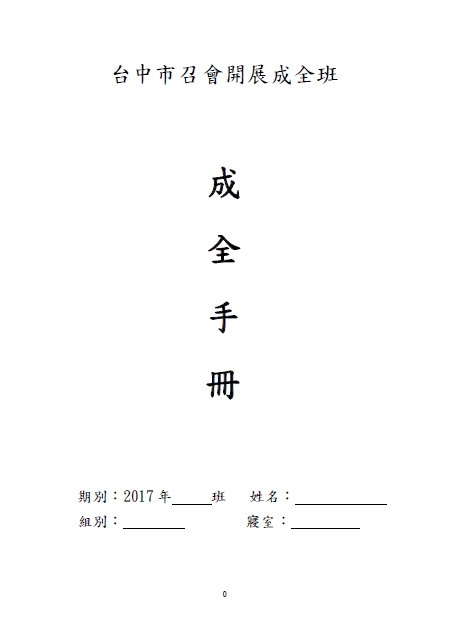 一、點名規則
二、請假規則
三、出勤考核與獎勵
拾叁. 成全結業移民開展的呼召
鼓勵受成全聖徒，奉獻二年移民至社區福音開展的重要據點，以配合召會五年社區開展的計畫； 或是回到原大區承接託付增出新的大區。
拾肆. 台中市召會榮耀的前景
2020年
4000位聖徒
41個大區
400位參加過開展成全
成全聖徒建造基督的身體
以弗所書四章十一至十二節
『祂所賜的，有些是使徒，有些是申言者，有些是傳福音者，有些是牧人和教師，為要成全聖徒，目的是為着職事的工作，為着建造基督的身體。』